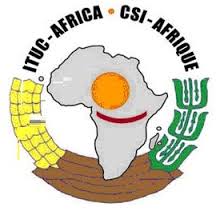 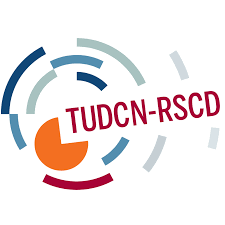 African Trade Union Development Network meeting: African Trade Unions as Active Actors in Development 

Réunion du Réseau Syndical Africain pour le Développement : Les Syndicats Africains comme  acteurs actifs de Développent

Pre-Congress Activity / Activité Précongrès 


Dakar, Sénégal, 23-24/11/2015
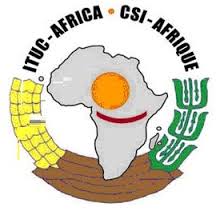 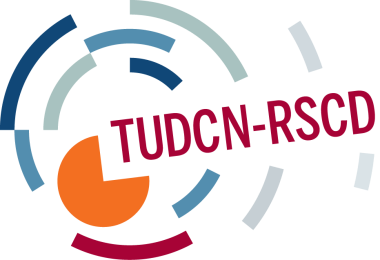 TUDCN membership
ITUC affiliates active in development;
Solidarity Support Organisations (SSOs) 
ITUC regions, including representation from national affiliates
Global Union Federations 
TUAC and ETUC
Invited as observers: ACTRAV
2
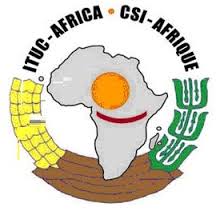 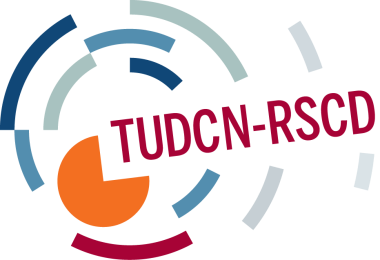 Mission of TUDCN
To ensure input of trade union views in the development-related policy debates and especially concerning the inclusion of the decent work agenda and democratic ownership in development as key issues for sustainable development strategies.
To improve trade union development cooperation “effectiveness” (cooperation and coordination) through joining efforts and resources; sharing of information and practices;  and by stimulating improved impact and results of the solidarity efforts within the trade union movement.
3
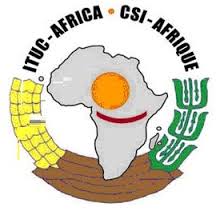 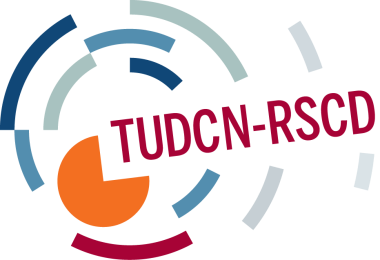 TUDCN features
The network membership should be understood as voluntary, inclusive and based on the interest and commitment of the cooperating organisations.  
The network has multiple lines of accountability (reporting to the ITUC GC on the one hand and by others to their own respective constituencies).
The network works by consensus.
4
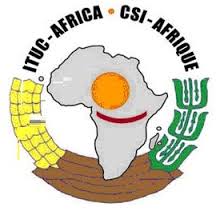 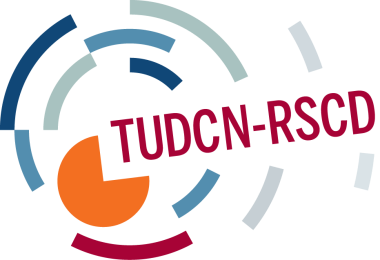 TUDCN pillars
5
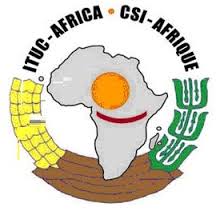 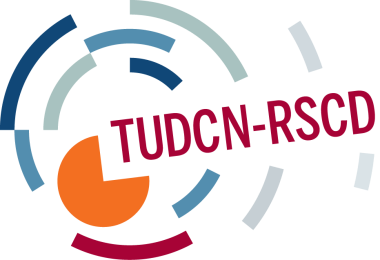 TUDCN advocacy goals
Elaborate trade unions’ policy positions
Bring them towards development policy decision-making bodies: UN, OECD/DAC, GPEDC, EU
That trade unions continue being recognised as actors of development cooperation in their own right
CSOs platforms
6
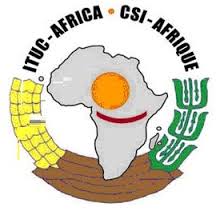 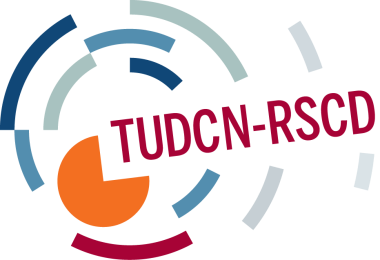 TUDCN partnerships
Trade Union Principles on Development Effectiveness

Represent the vision and values of trade union organizations on development, and are designed to serve as a common reference for development cooperation initiatives, strengthening ownership and working methodologies among trade union partners
Endorsed by ITUC General Council in 2011
7
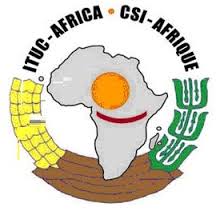 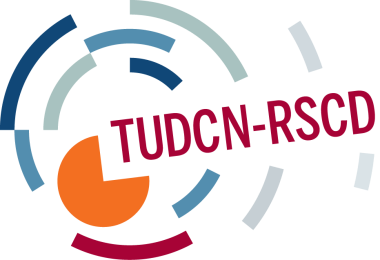 TUDCN partnerships
Trade Union Principles on Development Effectiveness

Democratic ownership
Autonomy
Partnership
Transparency
Accountability
Coherence
Inclusiveness and equality
Sustainability (democratic, political, organisational, financial, environmental)
8
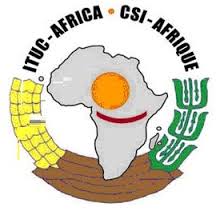 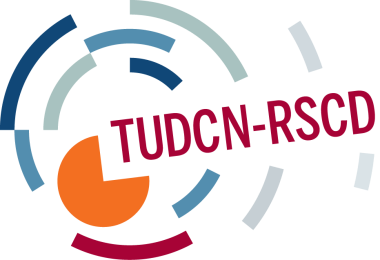 TUDCN partnerships
Trade Union Organisational Capacity

TUDCN is helping to develop joint criteria for capacity building/organising strategies in the trade union movement
Organising and capacity development for sustainability
Strengthening organisations – capacity development 
We have been doing capacity development for a long time but are we succeeding in developing our capacities?
Need to assess capacity development
9
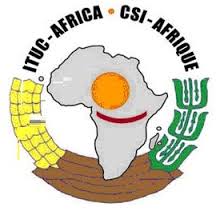 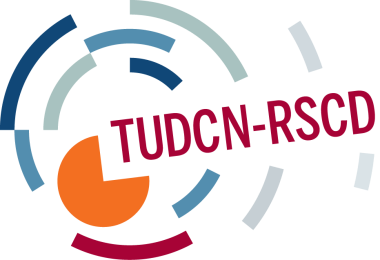 Regional development networks
Advocacy on development policies at regional level
Coordination with the members on development
10
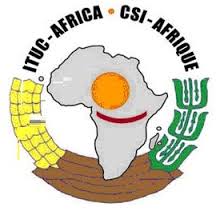 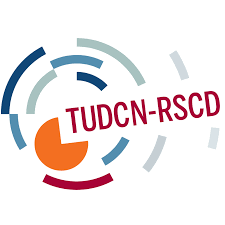 African Trade Union Development Network meeting: African Trade Unions as Active Actors in Development 

Réunion du Réseau Syndical Africain pour le Développement : Les Syndicats Africains comme  acteurs actifs de Développent

Pre-Congress Activity / Activité Précongrès 


Dakar, Sénégal, 23-24/11/2015
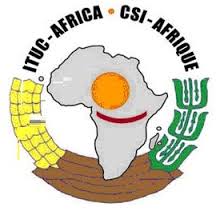 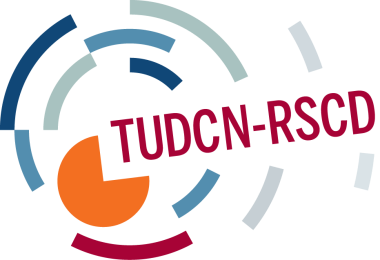 Working groups
Travail de groupe
What the priority actors at regional and sub-regional level?
What are their political agendas in relation to SDGs follow-up?
What activities can be organised to work on these actors in the most efficient way?

Quels-sont les acteurs prioritaires au niveau régional et sous régional ?
Quels-sont leurs agendas politiques par rapport au suivi des ODD ?
Quels activités peuvent-on entamer pour agir sur ces acteurs de la façon la plus efficace ?
12
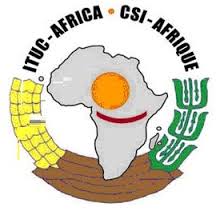 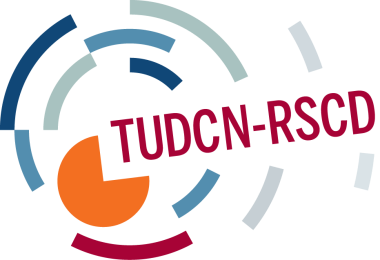 Working groups
Travail de groupe
Working groups’ presentations

Présentations du travail de groupe
13
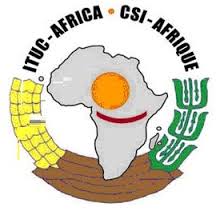 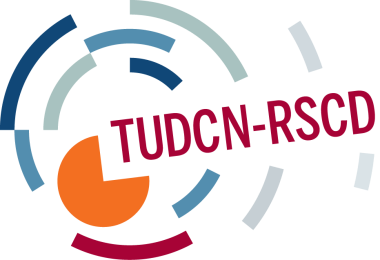 TUDCN governance
TUDCN SECRETARIAT
14
[Speaker Notes: This is the governance structure of the TUDCN
Important to remark that regional networks, like yours, are involved in all of these levels. In order for regional networks to work well with the global level, it’s good to understand the basis of the TUDCN governance structure at the global level.
We have the GM, the OCM and the SC as standing bodies, and tools like the WGs and seminars
I will describe each level, starting with the GM]
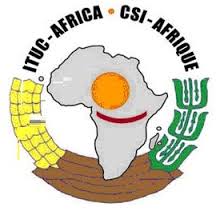 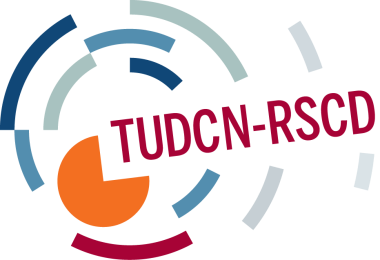 TUDCN governance
TUDCN general meetings (Annual)

Bring together all the members of the network and are aimed at setting the overall agenda for the work of the network, take the necessary decisions in terms of organising the work and the implementation of the work plan.
Composition: All active members of the TUDCN- including regional organisations and their national affiliates (max 5)
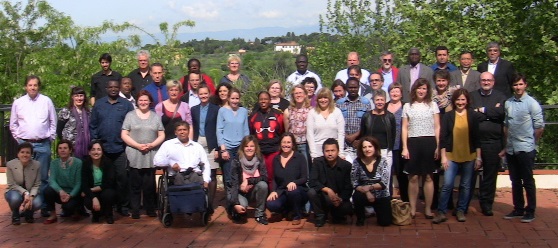 15
TUDCN 2015 General Meeting (Florence, Italy)
[Speaker Notes: It’s like the assembly of the TUDCN
It meets once a year around the month of April
It brings together all the members of the network to:
Set the overall agenda for the work of the netwoel
Take necessary decisions in terms of organising the work of the network
Take decisions on the implementation of the work plan]
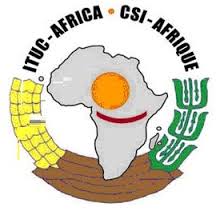 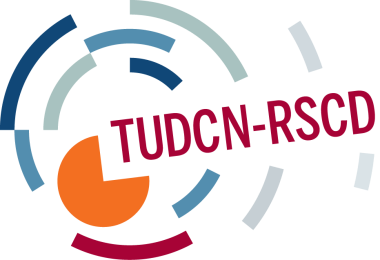 TUDCN governance
TUDCN Open Coordination Meeting (annual, in between GMs)

Ensures coordination  of the network in between the annual General Meeting
Composition: 3 representatives per region (Europe/OECD, Africa, Latin America, Asia Pacific), 1 GUF representative. Open to all TUDCN interested members
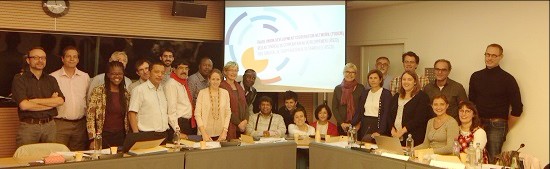 TUDCN 2015 Open Coordination Meeting (Brussels)
16
[Speaker Notes: The Open Coordination ensures coordination of the network in between GMs
It’s composition is more restrained than the GM, it includes 3 representatives per region
It is open to all TUDCN interested members, on a self-paid basis]
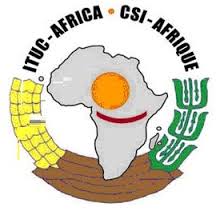 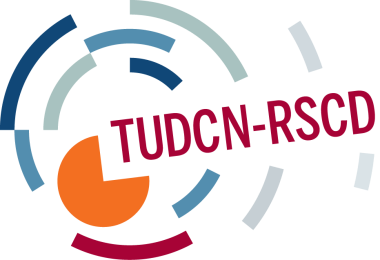 TUDCN governance
TUDCN Steering Committee

Prepare TUDCN meetings, oversees the work of the TUDCN secretariat, ensures monitoring and evaluation of the work and assesses regularly the financial and administrative situation of the network
Composition: 5 representatives from the regions (Americas, Asia-Pacific, Africa and Europe), 1 representative from the GUFs, TUDCN Secretariat
17
[Speaker Notes: Then we have the TUDCN Steeting Committee, that prepares TUDCN meetings like the GM and the OCM
It also oversees the work of the TUDCN Secretariat
It ensures the monitoring and evaluation of the work
And also assesses the financial and administrative situation of the Network
Composition is as follows: 5 representatives from the regions]
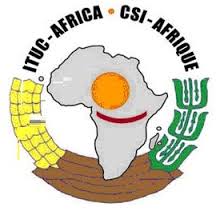 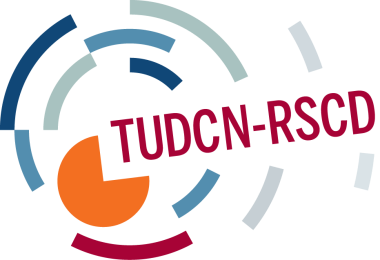 TUDCN working modalities
TUDCN working groups (WG)

Discussion and implementation of TUDCN priorities
Online work and consultation, and offline meetings
Open membership, mailing list managed by TUDCN Secretariat
18
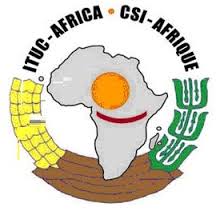 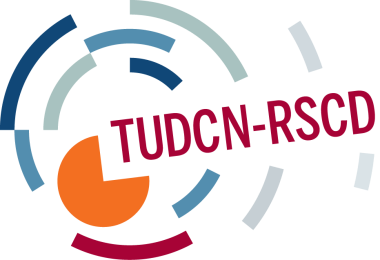 TUDCN working modalities
TUDCN thematic seminars

Thematic or training seminars are organised in order to enlarge the level playing field within the trade union organisations, create capacity or study and exchange on trade union development cooperation related issues and support on-line work streams
Composition: All TUDCN members interested in participating
Periodicity: when necessary
19
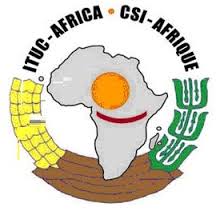 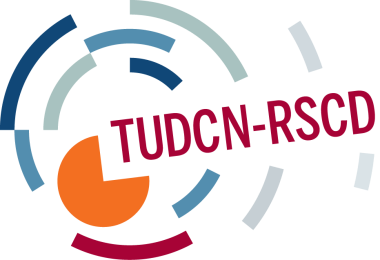 TUDCN working modalities
TUDCN Secretariat

Organises working groups, network meetings, and seminars
Ensures the communication, information and visibility instruments of the Network 
Assists with the outreach work to the members, affiliates, NGO platforms and other partners of the TUDCN
20
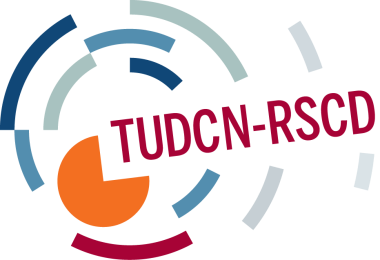 TUDCN work plan 2016

Plan de travail 2016 du RSCD
21
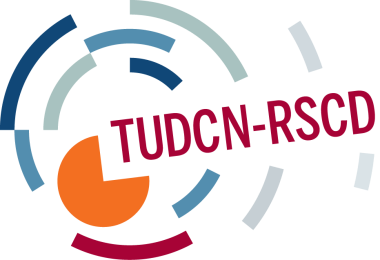 2016 (January-December)
EU PFD
March 14-18
UN SDGs Indicators
Stat Comm., March
Global
TUDCN GM
(Asia network)
4-8 April
3rd TU -OECD/DAC FORUM 
December
TU Partnerships Thematic seminar
June
TUDCN OCM
Sept
Policy area: PS accountability in development
Policy area: organisational capacity
Policy area: social dialogue in development
Policy area: SDGs’ national mapping
ITUC-Africa Network
Nov
ITUC-Africa Network
February
TUCA-CSA Network
May
GPEDC 2°HLM
November, Kenya
EU PFD Africa
November, Kenya
Regions
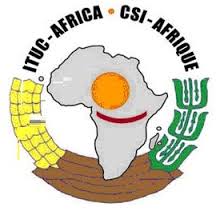 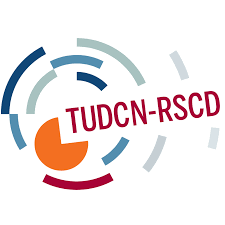 African Trade Union Development Network meeting: African Trade Unions as Active Actors in Development 

Réunion du Réseau Syndical Africain pour le Développement : Les Syndicats Africains comme  acteurs actifs de Développent

Pre-Congress Activity / Activité Précongrès 


Dakar, Sénégal, 23-24/11/2015